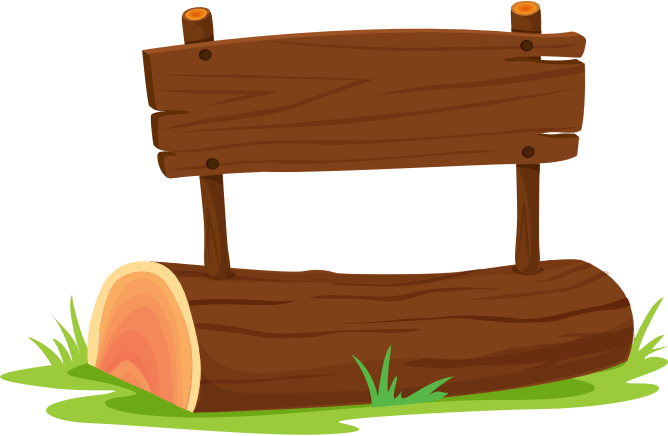 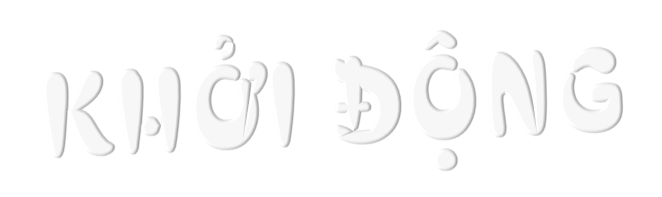 Nguyễn Thị Ái Quyên
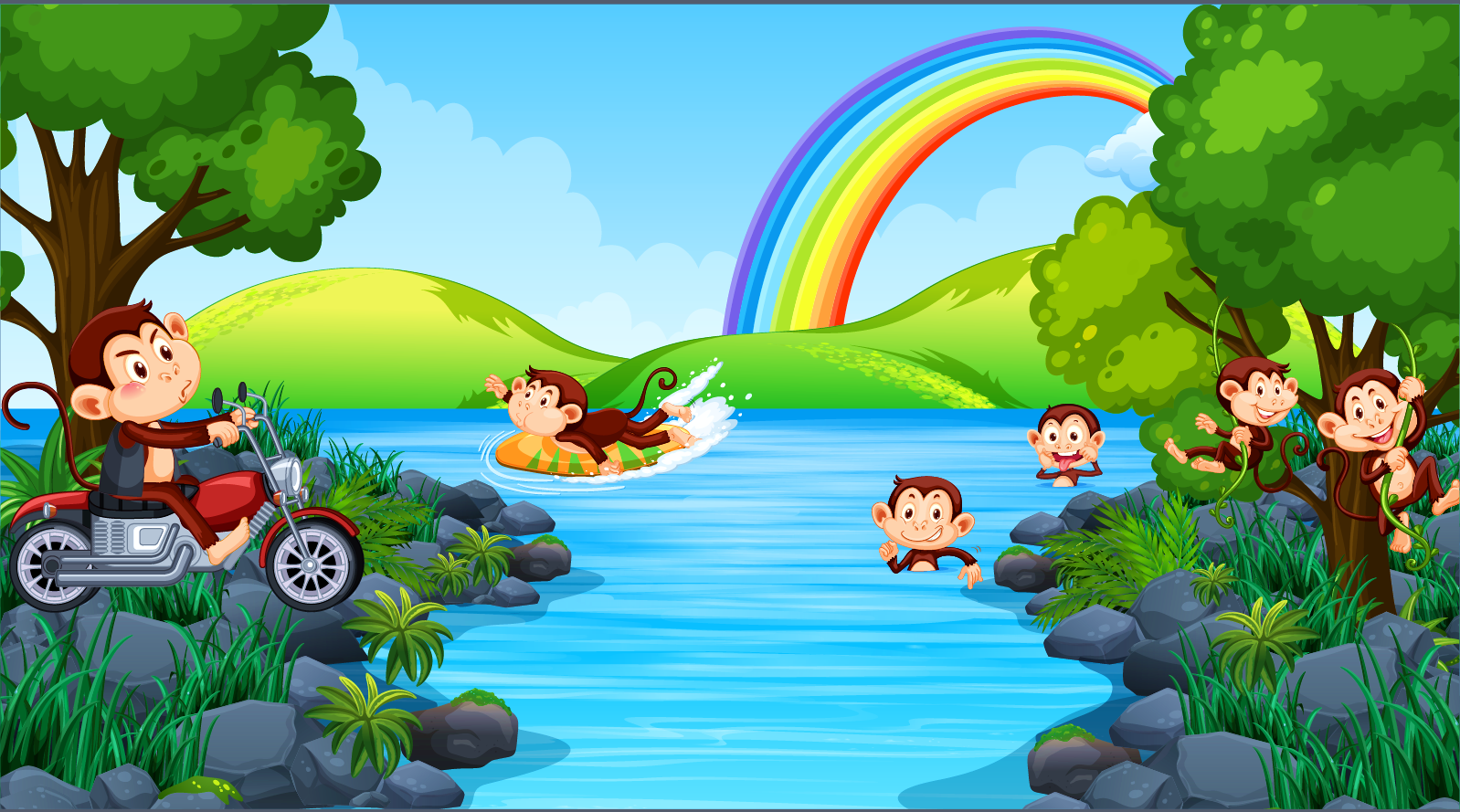 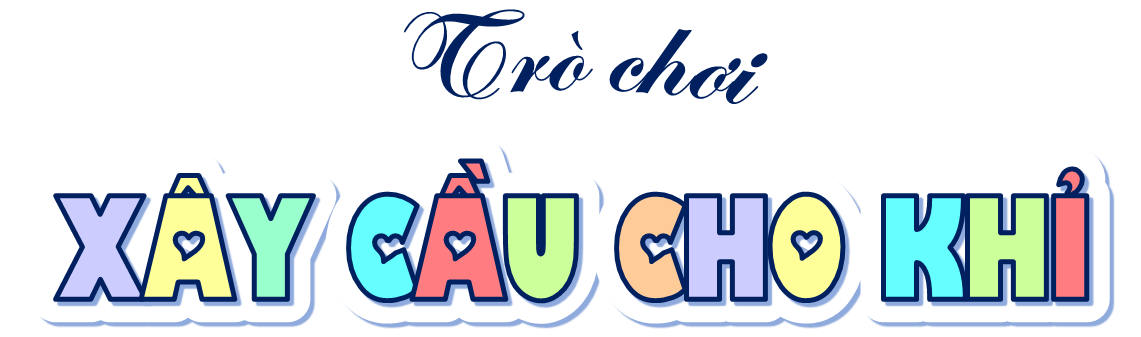 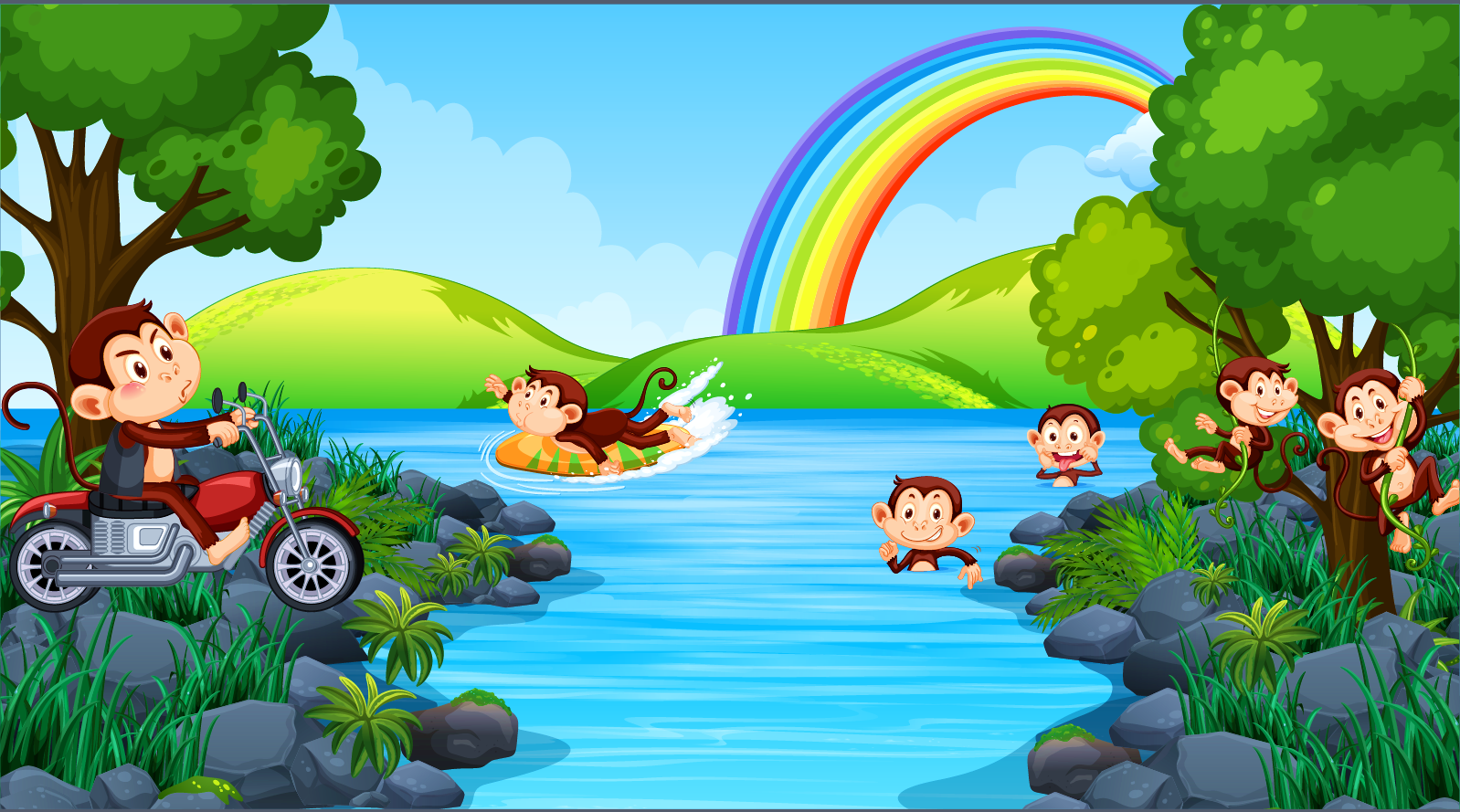 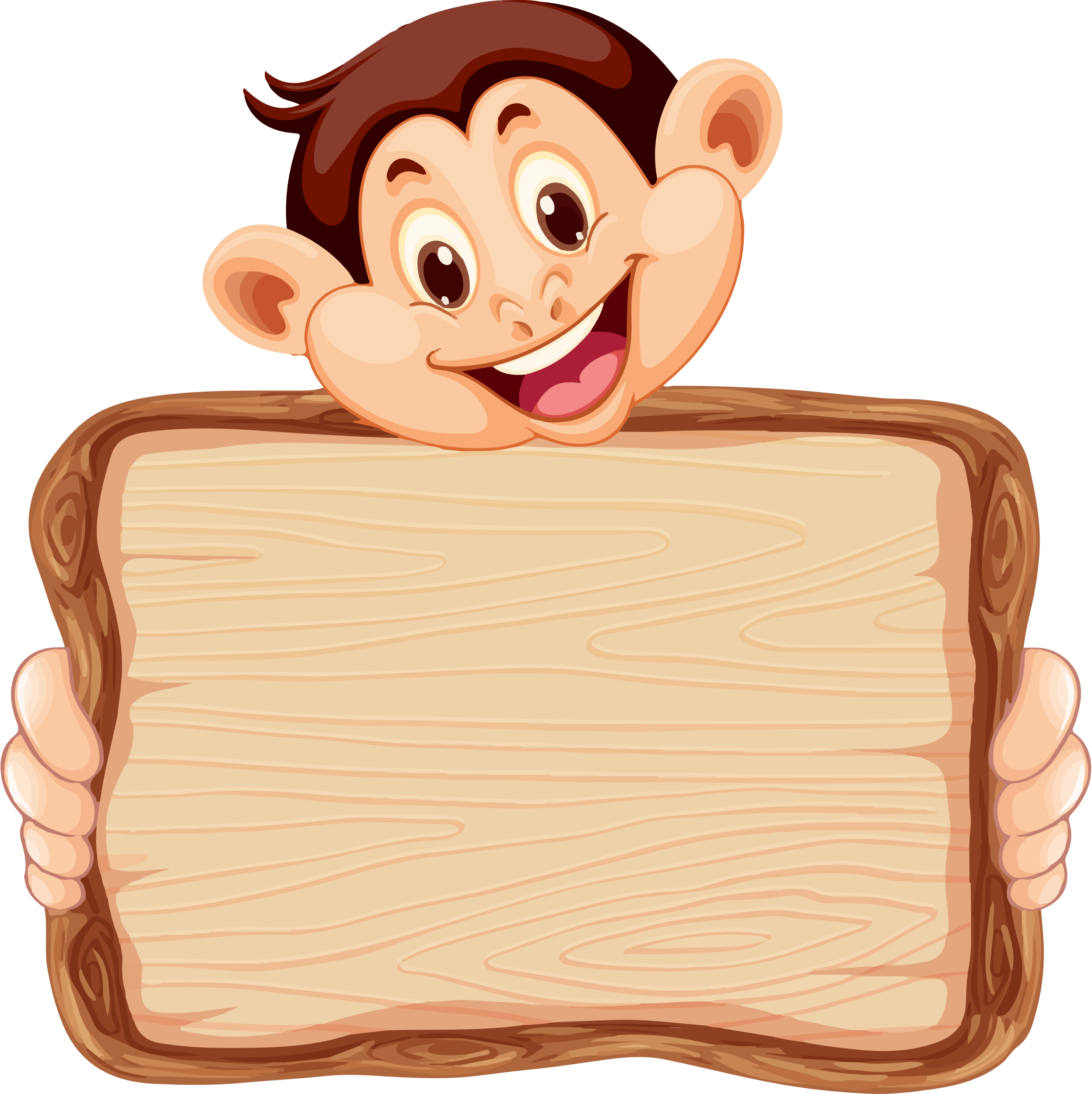 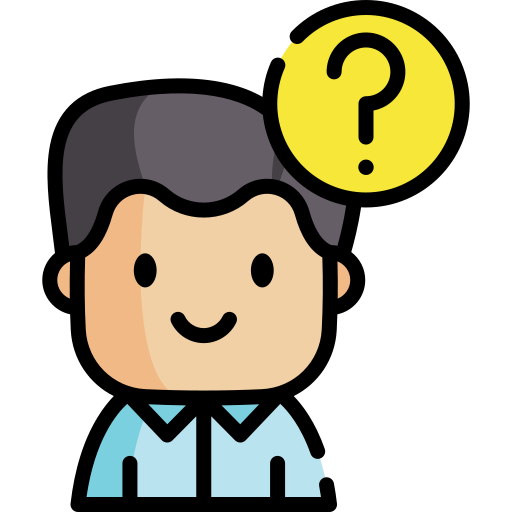 Tính nhẩm: 60 000 – 30 000 = ?
30 000
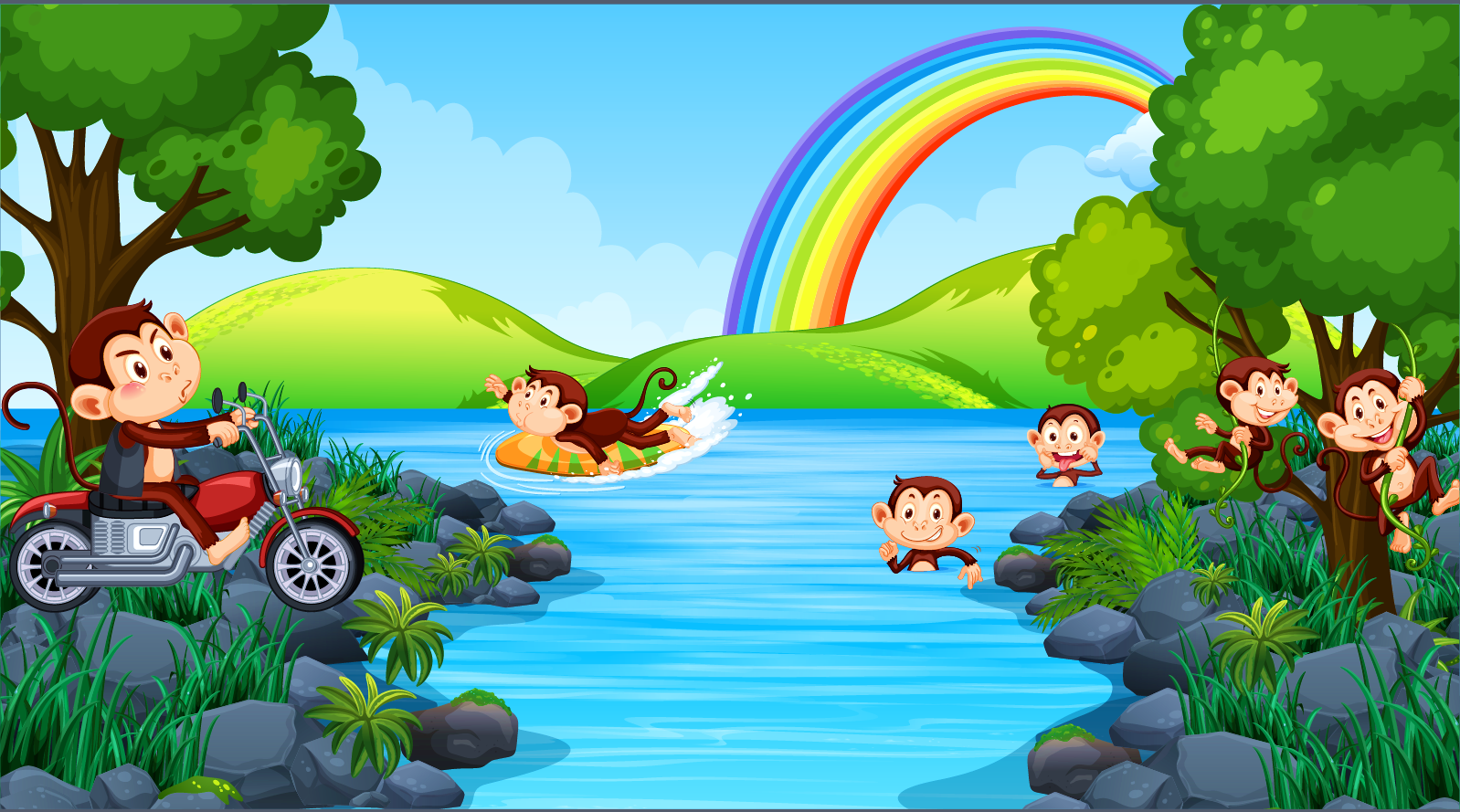 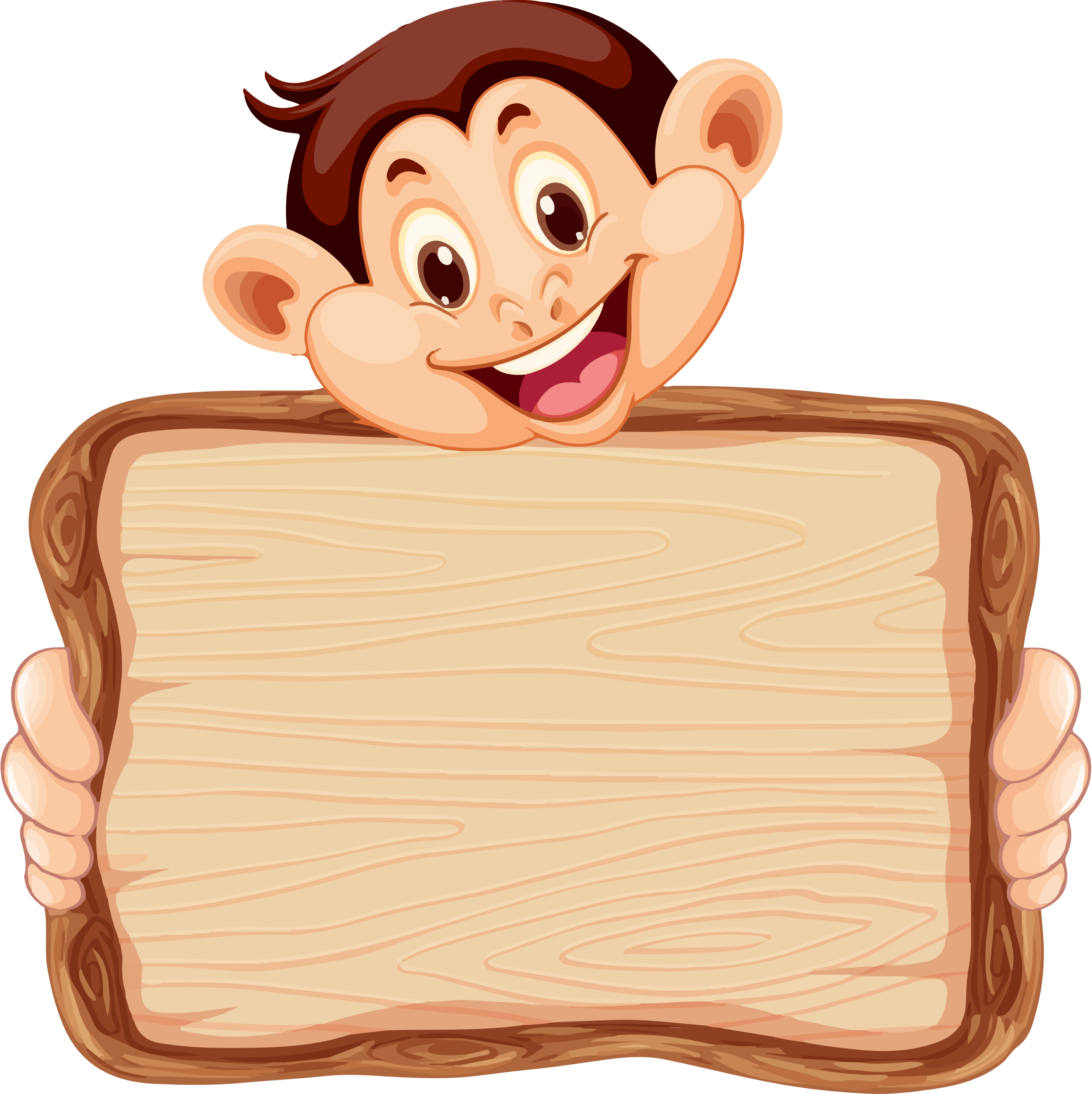 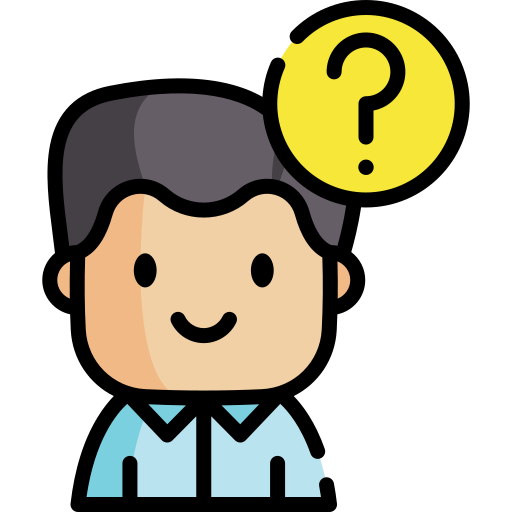 Tính nhẩm 39 000 – 5 000 = ?
34 000
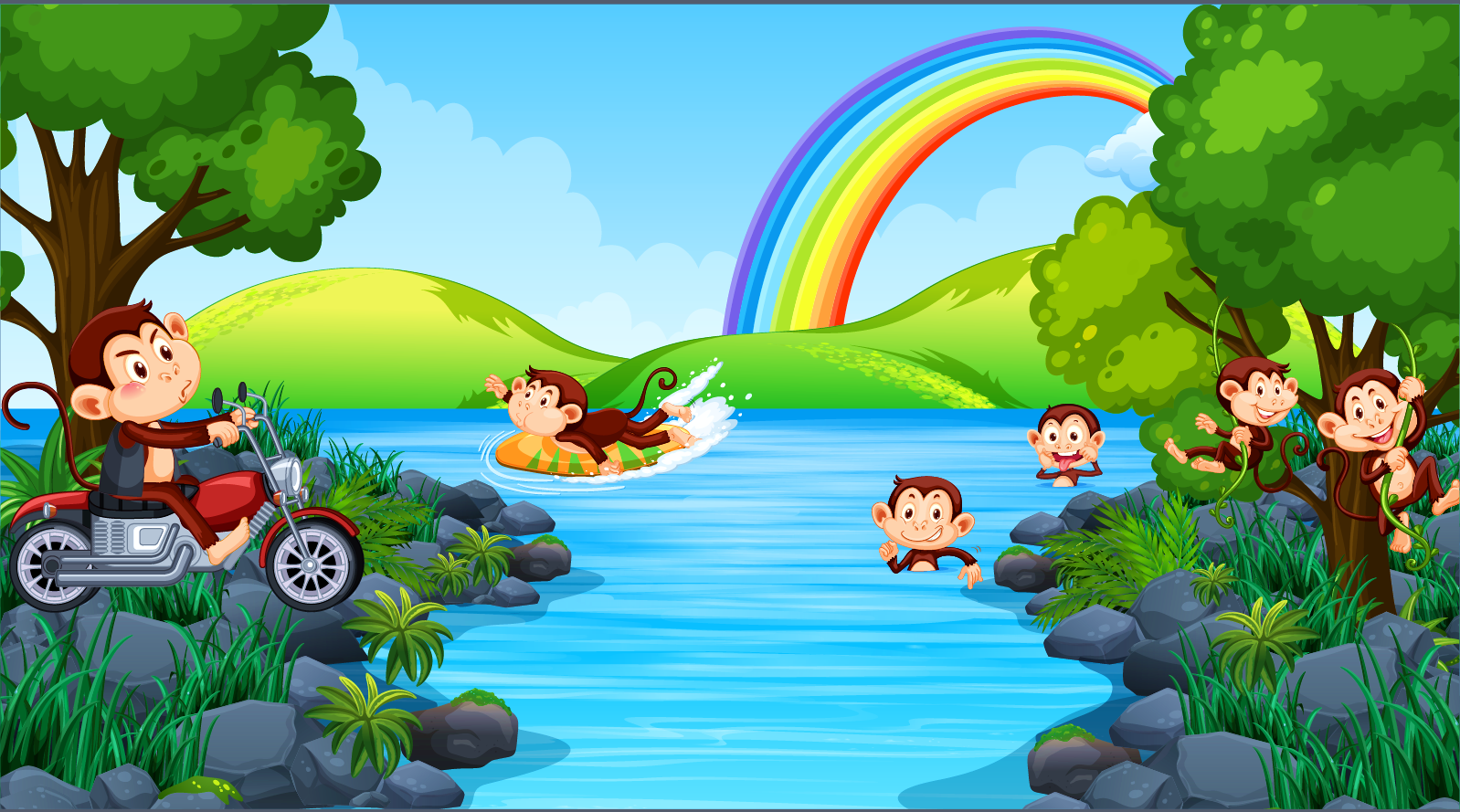 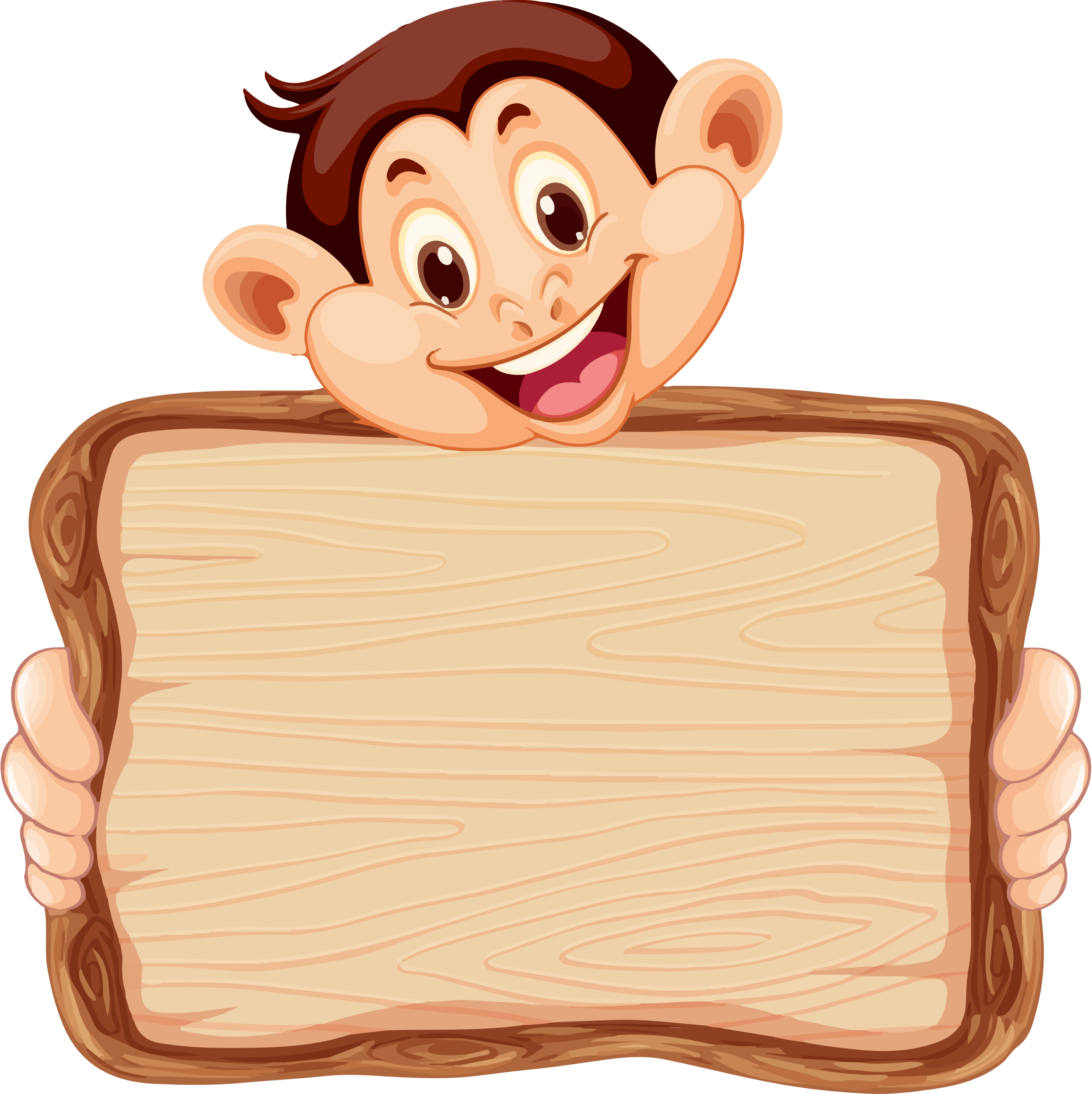 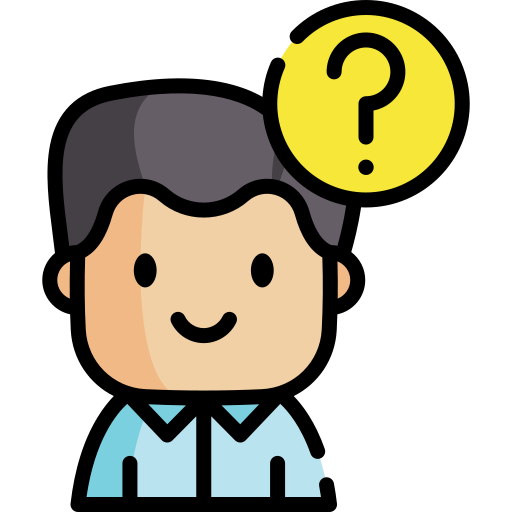 Tính nhẩm 58 000 – 4 000 = ?
54 000
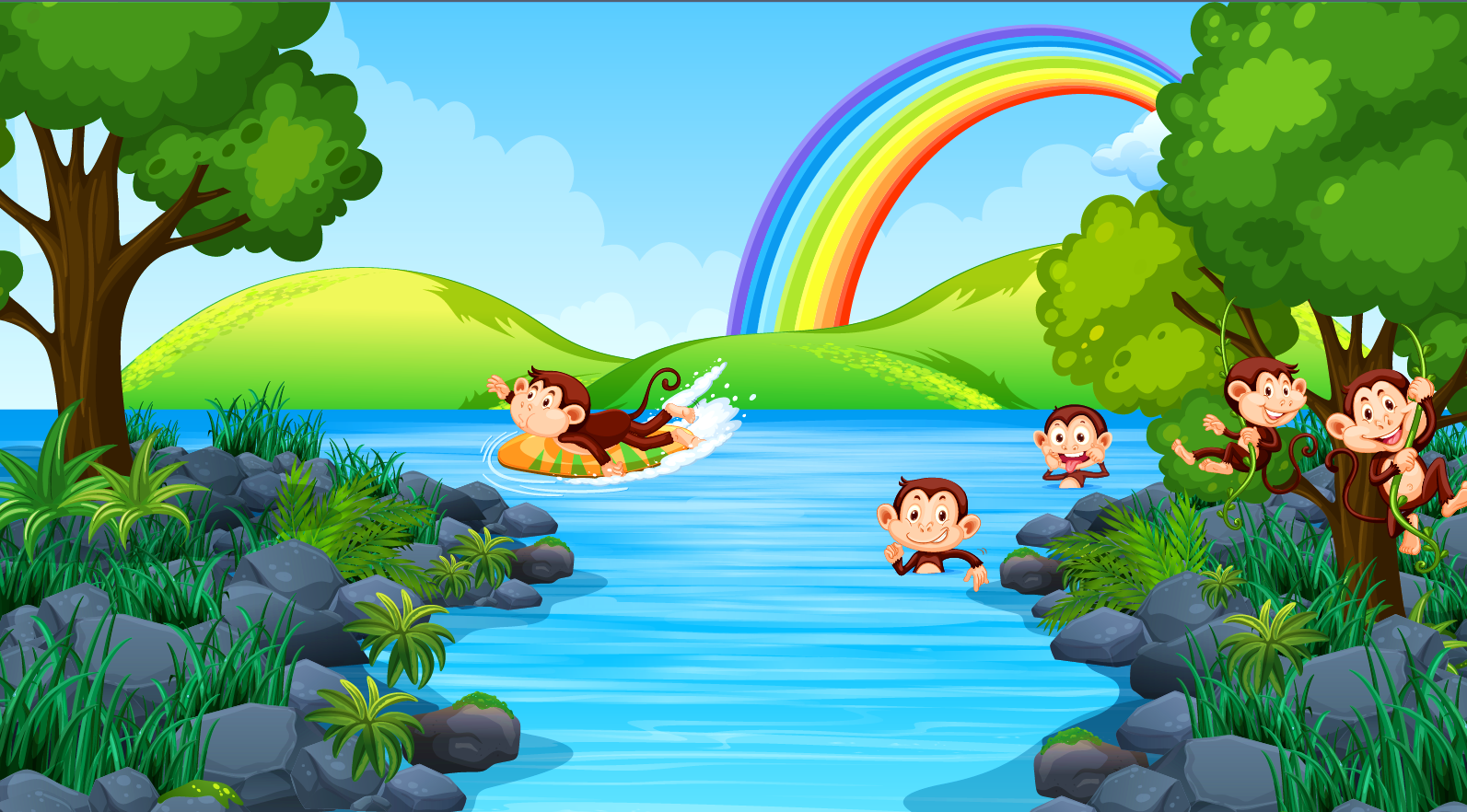 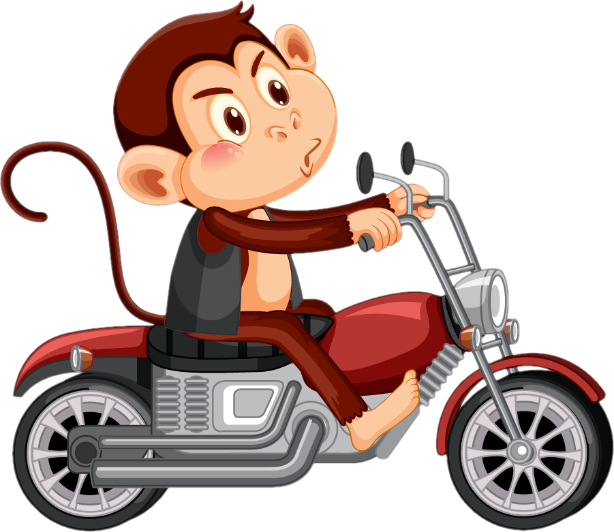 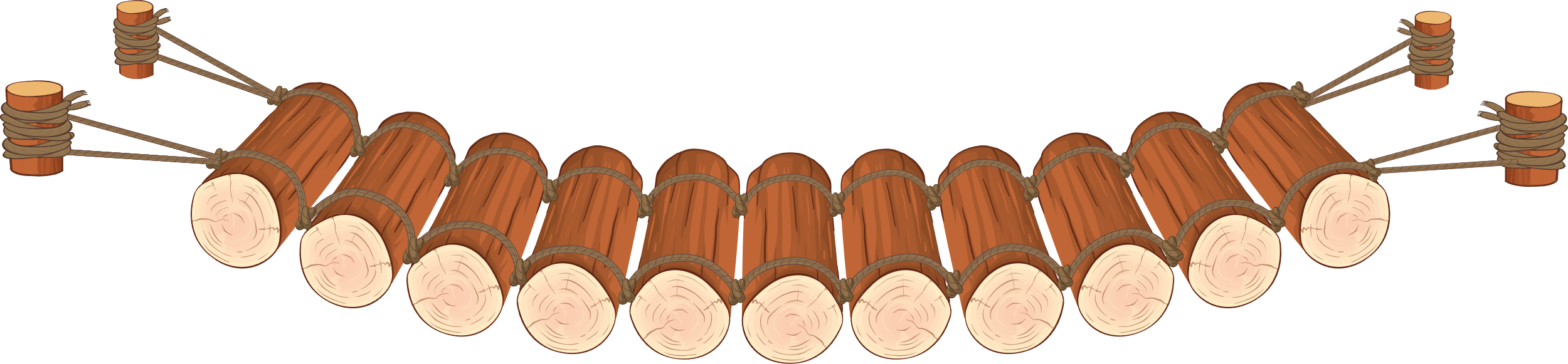